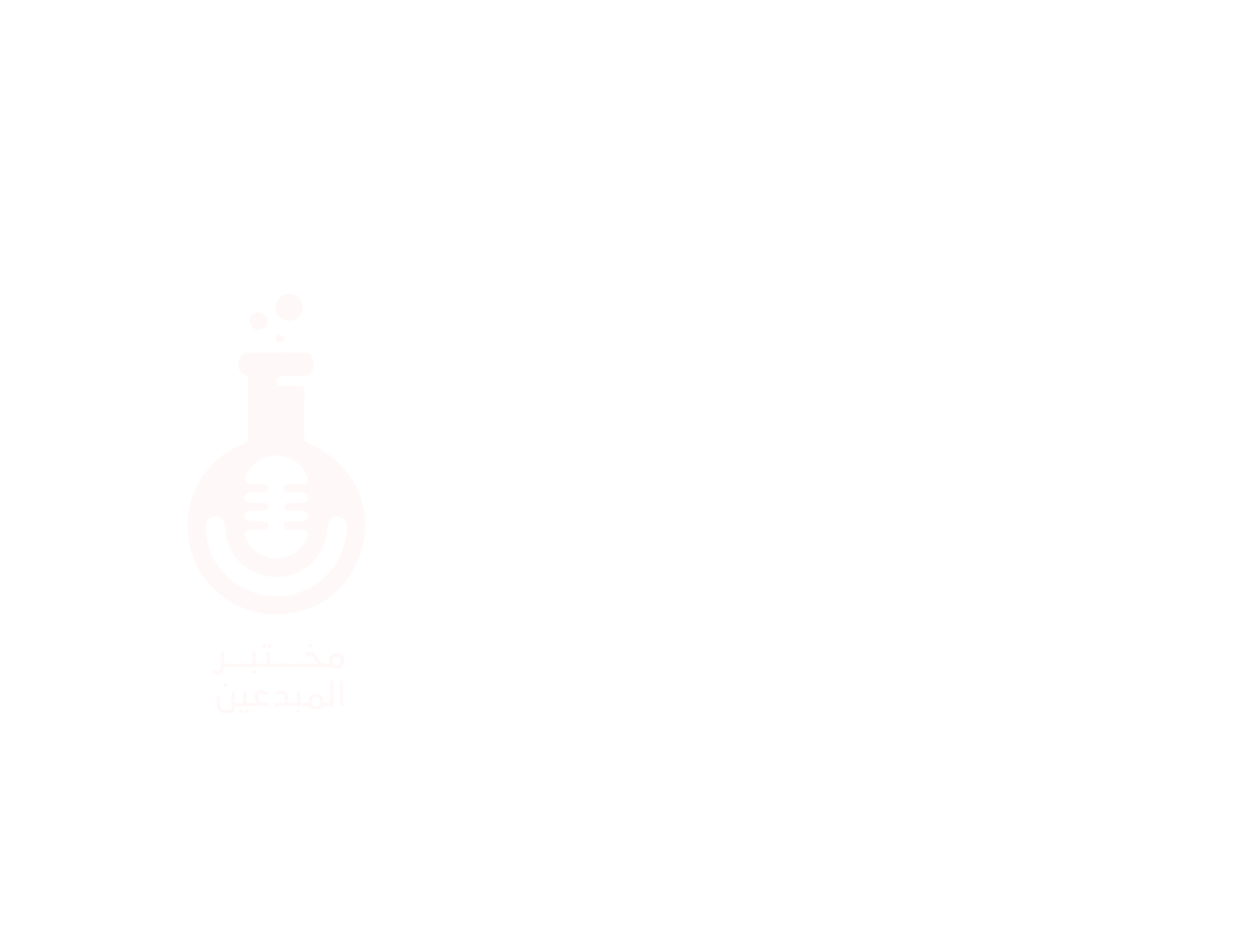 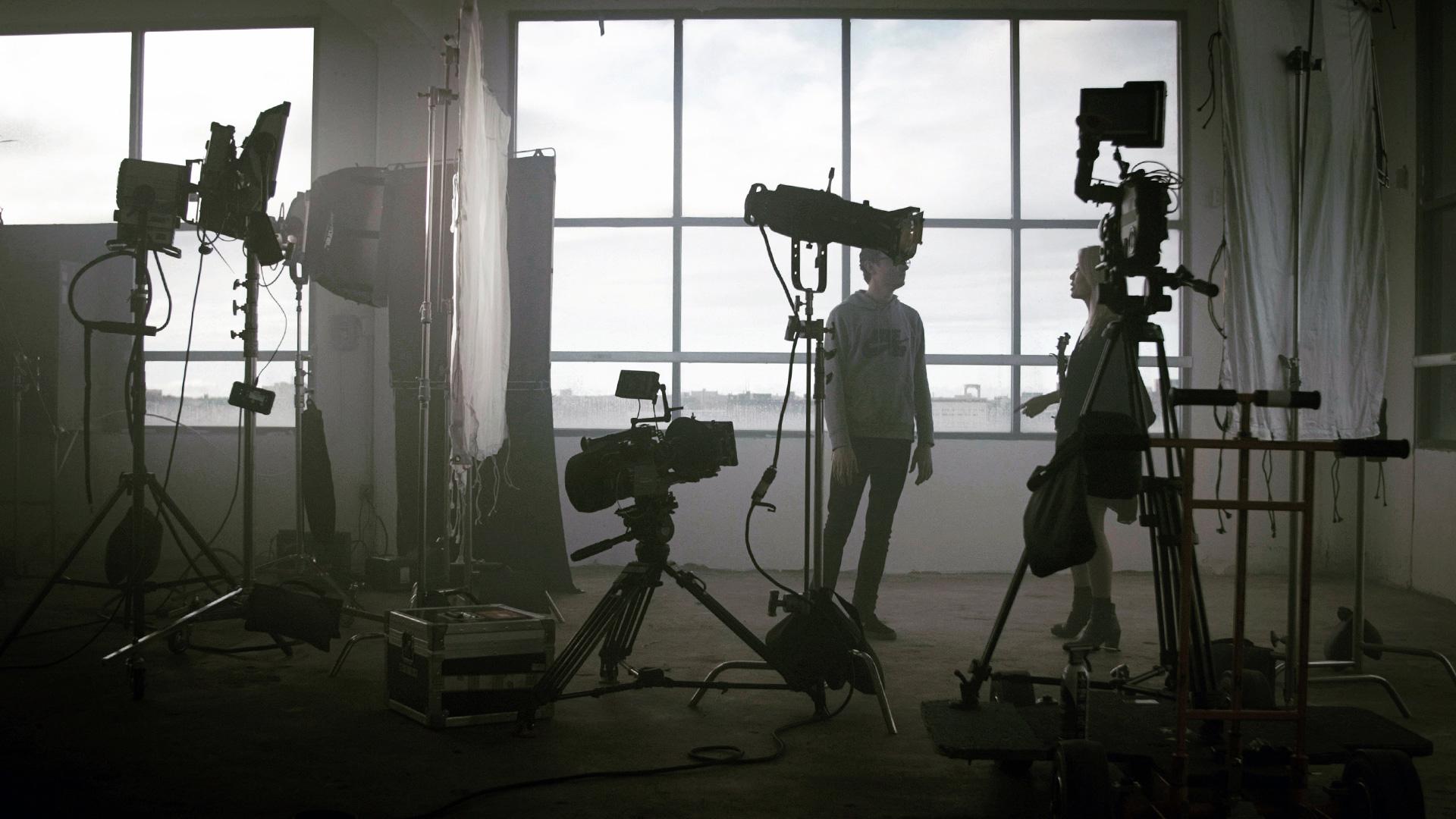 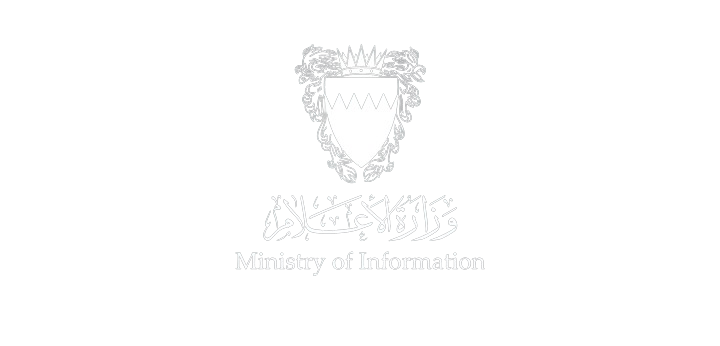 فئة الأفلام
اسم الشركة – مقدم الفكرة
يرجى التأكد من استكمال جميع المعلومات في الاستمارة
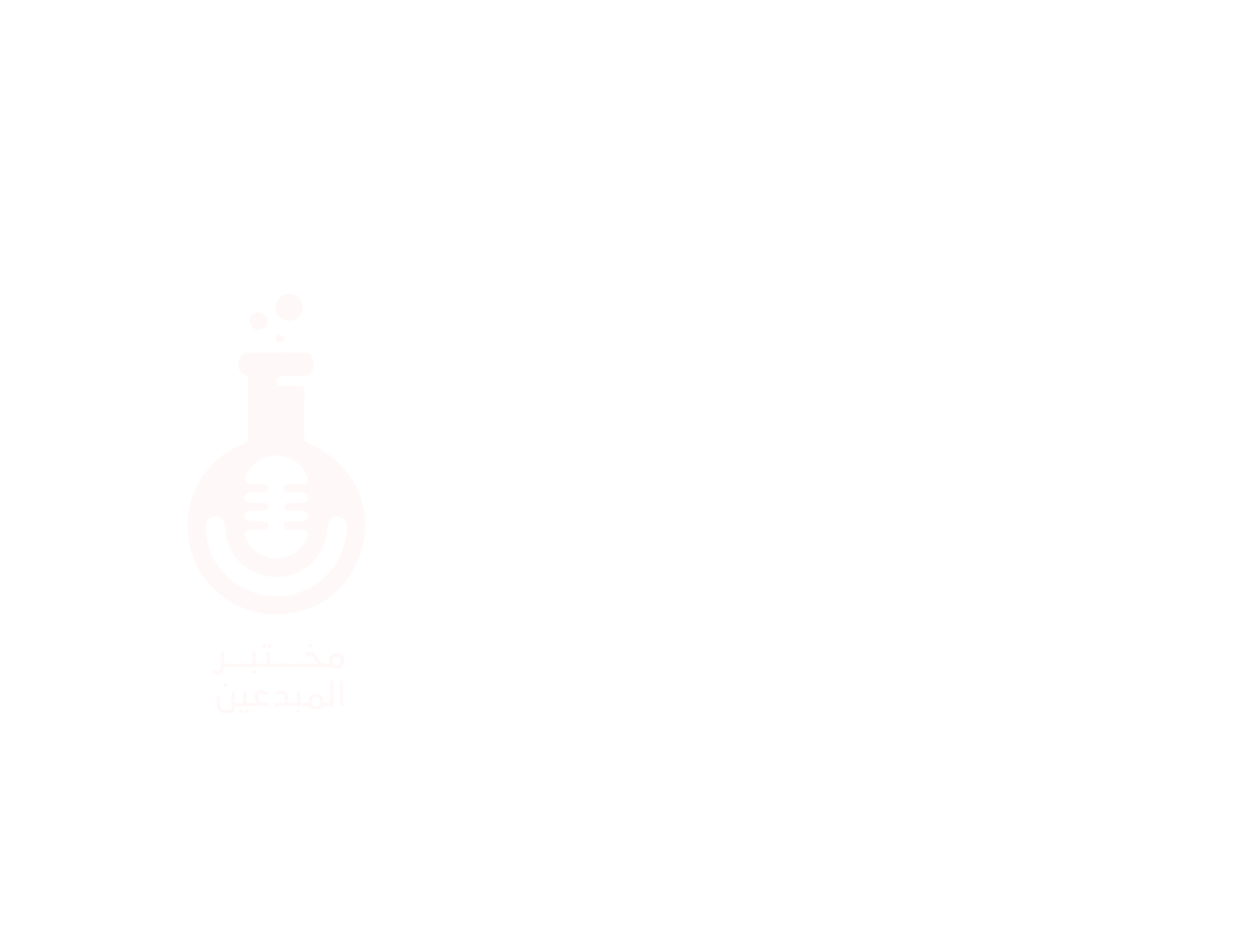 المعدات الفنية المخصصة للفيلممثال (نوع الكاميرا، الإضاءة، برامج المونتاج وتصحيح الألوان).
1
8
اسم الفيلم
صاحب الفكرةاسم الشركة - الفرد
2
9
مرفقاتصور، فيديوهات، وصلات لبرامج مشابهة، (References)
3
10
نوع الفيلم
سيناريو و   Storyboard الفيلم
محتويات استمارة 
فئة الأفلام
4
11
خطة التسويق
نبذة عامة
12
5
الخطة المالية (التكلفة التقريبية)
فريق العمل
6
مدة الفيلم
7
مواقع تصوير الفيلم
2
مثال: 
سنوات الخبرة ، أبرز الأعمال ، المجالات التي تعمل بها ...يرجى كتابة النص المقترح هنا
مثال: 
يرجى شرح فكرة الفيلم ومدته
مثال: 
ما الذي يجعل الفكرة مميزة وتستحق التنفيذ مثلا ؟
مثال: 
فيلم وثائقي	
فيلم درامي	
فيلم كوميدي	
فيلم عائلي	
فيلم رعب	
فيلم تاريخي
مثال: 
في حال وجود مواقع مقترحة يرجى ذكرها هنا
مثال: 
ما هي أبرز المعدات الفنية التي سيتم استخدامها في التصوير والانتاج
مثال: 
يرجى كتابة السيناريو المقترح هنا
مثال: 
يرجى كتابة السيناريو المقترح هنا
مثال: 
يرجى كتابة الخطة المقترحة لتصوير العمل  المقترح هنا
مثال: 
يرجى اضافة معلومات خطتك التسويقية للفكرة هنا
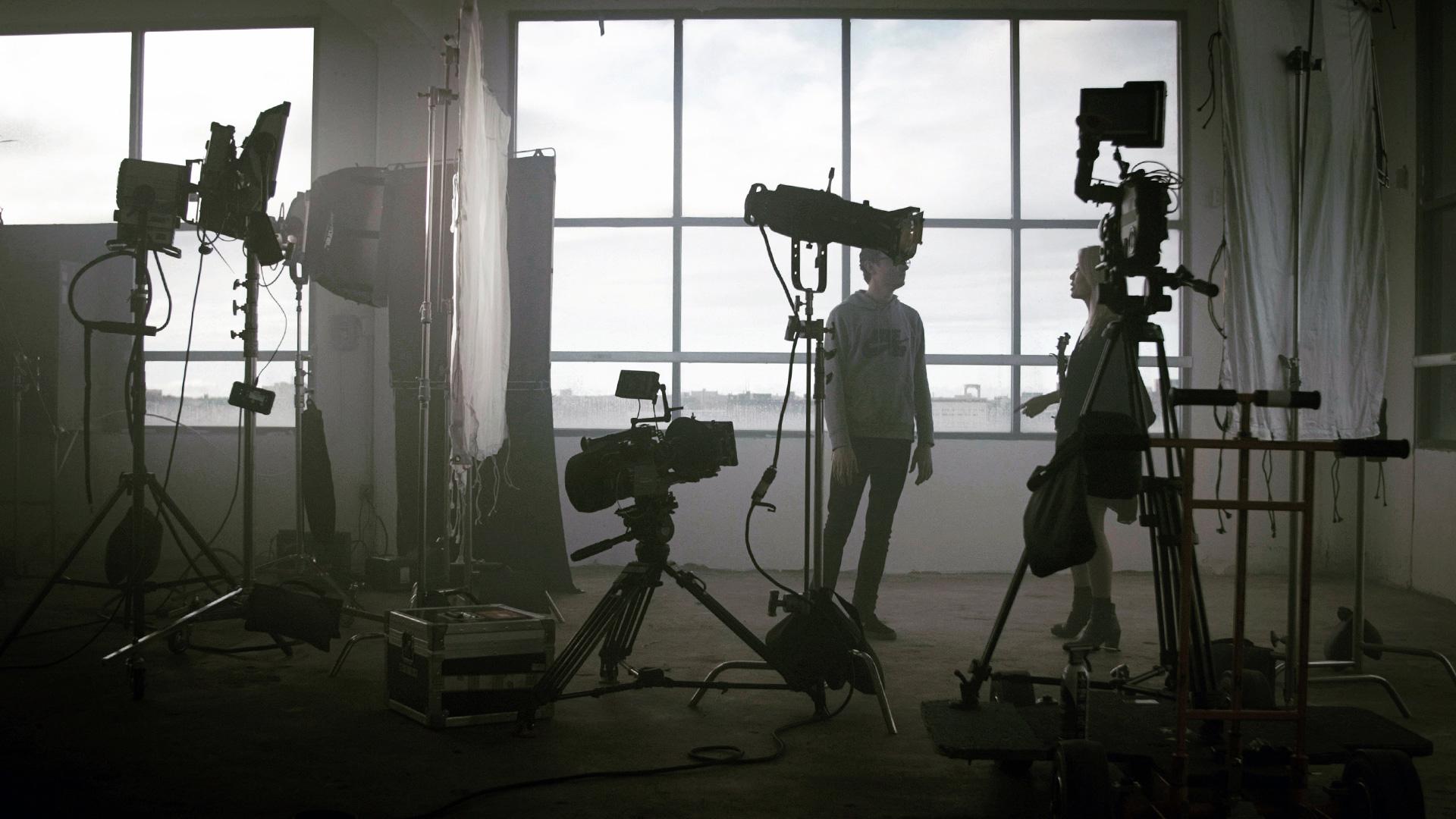 الملاحق
مثال: 
يرجى اضافة إي ملفات او صور او بيانات توضح فكرتك
مثال: 
يرجى اضافة إي ملفات او صور او بيانات توضح فكرتك
مثال: 
يرجى اضافة إي ملفات او صور او بيانات توضح فكرتك
مثال: 
يرجى اضافة إي ملفات او صور او بيانات توضح فكرتك